Center for Contemporary Mussar
Preparing Our Souls for 
           
                    the High Holy Days
[Speaker Notes: Thank Ira, Herb, Nancy and Isha for bringing us together and inviting us to participate.]
Opening Blessing
ברוך אתה ה׳ אלהינו מלך העולם אשר קדשנו במצוותיו וצוונו לעסוק בדברי תורה
Ba-rukh at-tah Adonai e-lo-hey-nu me-le-kh ha-olam,a-sher ki-de-sha-nu
be-mitz-vo-tav vetzi-vanu la-asok be-di-vrei To-rah

Praised are You, Infinite Beloved, who instills in us the holiness of mitzvot
by commanding us to occupy ourselves with words of Torah.
What is Mussar?
“Mussar is a centuries-old toolbox filled with practices that assist us in continually rediscovering that joy and holiness truly happen in those moments when we are fully present to the others in our lives. Mussar seeks to awaken us to the holiness of every moment – and the possibilities that each moment of consciousness offers to answer the call of the other...
People are drawn to Mussar because it is a practice that takes a Jewish approach to developing ourselves as good people.,, the Center for Contemporary Mussar has a specific definition of what it means to be good: the capacity to take appropriate responsibility for the people in our lives. This responsibility is double-edged. It means that first we are responsible for ourselves and, from there, we take responsibility for those around us. To us, this is the purpose of practice, building our spiritual muscles so we are able to continually expand our care and service to ourselves and those around us.
The Soul Work of Mussar: A Guide to Practice and Understanding (2019)                                                                 The Center for Contemporary Mussar,  p. 5-6
Mussar asks: Are you awake?
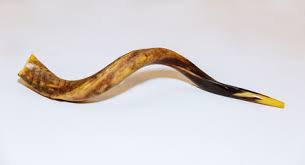 Think about the moment when the shofar is sounded on Rosh Hashanah. We have been taught to hear in its calls the message, “Sleepers awake!” In that spirit, Mussar asks: Are you awake? Sure, you are reading this book, but are you really awake and what are you awake to? By awake we mean, are you making conscious choices to live each moment with care and honesty toward others or are you sleepwalking through your days?  
The Soul Work of Mussar: A Guide to Practice and Understanding (2019)                                                                  The Center for Contemporary Mussar,  p. 5
U’Netanah Tokef
Rabbi Ira Stone, Rosh Yeshivah of the Center for Contemporary Musser  introduced this series for Elul framing our study with the text of  U’Netana Tokef, the powerful prayer found in the Musaf service of both Rosh HaShanah and Yom Kippur.   found in the Musaf service of both Rosh Hashanah  and Yom
On Rosh Hashanah it is written and on the Fast of the Day of the Day of Atonement it is sealed…who will live and who will die – mi yicheh u’mi yamut.
But T’shuvah, T’fillah and Tz’dakah can annul the severity of the decree. 
Rabbi Jules Harlow, RA Machzor p. 242
Flow of our High Holiday Mussar Preparation
On Repentence - Teshuva - Rabbi Rachel Bovitz 
On Prayer - Tefillah - Rabbi Richard Camras 
On Tzedakah - Rabbi Harold Kravitz 
On “Averting the Severe Decree”  -Rabbi Joshua Boettiger
On New Beginnings - Rabbi Ira Stone
Defining Tzedakah  צדקה
Tzedakah    צדקה   is usually translated as charity. 
The word charity comes from the Latin Caritas meaning Love for all. 

The Hebrew word Tzedakah has the Hebrew root  צ  ד  ק
deriving from the word for justice or righteousness.
BT Sukkah 49b
The Sages taught that acts of kindness are superior to charity in three respects: 
                                                    ת"ר בשלשה דברים גדולה גמילות חסדים יותר מן הצדקה
Charity can be performed only with one’s money, while acts of kindness can be performed both with his person and with his money.
                                     צדקה בממונו גמילות חסדים בין בגופו בין בממונו    
Charity is given to the poor, while acts of kindness are performed both for the poor and for the rich. 
צדקה לעניים גמילות חסדים בין לעניים בין לעשירים
Charity is given to the living, while acts of kindness are performed both for the living and for the dead.  
צדקה לחיים גמילות חסד בין לחיים בין למתים
Talmud Translations taken or adapted from Sefaria
Baba Batra 10a
..this is the question that Turnus Rufus the wicked asked Rabbi Akiva: If your God loves the poor, for what reason does God not support them Himself? Rabbi Akiva said to him: God commands us to sustain the poor, so that through them and the charity we give them we will be saved from the judgment of Gehenna.
וזו שאלה שאל טורנוסרופוס הרשע את ר"ע אם אלהיכם אוהב עניים הוא מפני מה אינו מפרנסם אמר לו כדי שניצול אנו בהן מדינה של גיהנם
Baba Batra 10a continues...
Even when a person gives a mere peruta to a poor person, he merits to receive the Divine Presence, as it is stated: “As for me, I will behold Your face through charity; I will be satisfied, when I awake, with Your likeness” (Psalms 17:15).
אדם נותן פרוטה לעני זוכה ומקבל פני שכינה שנאמר (תהלים יז, טו) אני בצדק אחזה פניך אשבעה בהקיץ תמונתך
Is Charity About Us?
The problem of our charity benefiting ourselves:
The common reaction to serving food to those who are hungry:  
“I felt so good caring for the poor”
“I found it so meaningful”
“For the rabbis, the poor serve instrumental purposes. They constitute the individuals to whom one must leave pe’ah, gleanings, forgotten things, and the poor man’s tithe: those through whom one fulfills certain religious obligations. The rabbis did not seek to erase economic inequalities. The existence of the poor was necessary to properly fulfill certain religious obligations.”
Gregg E. Gardner, Who Is Rich? The Poor in Early Rabbinic Judaism,                                                                      The Jewish Quarterly Review, Vol. 104, No. 4 (FALL 2014), pp. 515-536
The Mussar Tikkun (repair)
“Mussar is a centuries-old toolbox filled with practices that assist us in continually rediscovering that joy and holiness truly happen in those moments when we are fully present to the others in our lives. Mussar seeks to awaken us to the holiness of every moment – and the possibilities that each moment of consciousness offers to answer the call of the other...
People are drawn to Mussar because it is a practice that takes a Jewish approach to developing ourselves as good people.,, the Center for Contemporary Mussar has a specific definition of what it means to be good: the capacity to take appropriate responsibility for the people in our lives. This responsibility is double-edged. It means that first we are responsible for ourselves and, from there, we take responsibility for those around us. To us, this is the purpose of practice, building our spiritual muscles so we are able to to continually expand our care and service to ourselves and those around us.
The Soul Work of Mussar: A Guide to Practice and Understanding (2019)                                                                The Center for Contemporary Mussar,  p. 5-6
Applying Middot
Each middah that we study and practice helps us to measure where our nefesh/yetzer is with respect to that particular attribute…each person’s curriculum in the middot goes at a unique pace…
[We] teach a set of middot sequentially, one at a time, but truly many middot can be at play in any given situation. We learn to apply the middot as separate yardsticks to measure and to restrain or moderate our behavior in separate areas. Yet as we proceed in Mussar work, we discover that they are not so easily separable, but that one in particular can be the change agent for a given student, who learns to pay attention through it to a number of different behaviors at once. A favorite metaphor for the relationship between middot is a prism. In this imagery, all middot flow from a single source; a prism refracts them as separate, but they are really reflections of each other and of the one energy.
The Soul Work of Mussar: A Guide to Practice and Understanding (2019),  
The Center  for Contemporary Mussar, pp 21-22
GENEROSITY - Nedivut – נדיבות
“Accustom yourself to finding satisfaction in acting kindly towards others and in seeing the meanness of being stingy.”       (Rabbi Menachem Mendel Lefin of Satanov, Cheshbon Ha-nefesh)

The operative phrase in this middah’s definition is: “finding satisfaction.” When we find satisfaction from an act it is generally because it fulfills our desires. The new insight that Cheshbon Ha-nefesh provides is that it is possible to regularly find our satisfaction in satisfying the desires of others.
The Soul Work of Mussar: A Guide to Practice and Understanding (2019),                                                                The Center for Contemporary Mussar
Lessons learned from 
MAZON: A Jewish Response to Hunger    www.mazon.org
It is a myth that hunger can be adequately addressed by charity and by well-intentioned scattershot efforts to provide direct service.
Charitable efforts are dwarfed by the resources provided by the US government. Before the pandemic the budget for SNAP, the Federal government leading anti-hunger program was about $68 billion dollars to feed 40 million people. https://www.cbpp.org/sites/default/files/atoms/files/policybasics-foodstamps.pdf
It is estimated that after COVID-19 the number of those now hungry may have doubled to 80 million
RIGHT ACTION | Tzedek-   צדק
Living with righteousness means we recognize that loving our neighbors as ourselves is an ongoing obligation and not a momentary act of charity or convenience. The middah of Tzedek flows from the Torah’s understanding that all people, created in the image of God, are entitled, based purely on being born, to being treated with unconditional kindness. 
The Soul Work of Mussar: A Guide to Practice and Understanding (2019)                                                                 The Center for Contemporary Mussar,  p. 63 
Justice, justice shall you pursue    צֶ֥דֶק צֶ֖דֶק תִּרְדֹּ֑ף      Deuteronomy 16:20
Return to Baba Batra 10a
It is taught in a baraita that Rabbi Yehuda says: Great is charity in that it advances the redemption, as it is stated: “So said the Lord, uphold justice and do charity, for My salvation is near to come, and My righteousness to be revealed” (Isaiah 56:1). He would say: Ten strong entities were created in the world, one stronger than the other. A mountain is strong, but iron, which is stronger, cleaves it. Iron is strong, but fire melts it. Fire is strong, but water extinguishes it. Water is strong, but clouds bear it. Clouds are strong, but wind disperses them. Wind is strong, but the human body withstands it. The human body is strong, but fear breaks it. Fear is strong, but wine dispels it. Wine is strong, but sleep drives it off. And death is stronger than them all, but charity saves a person from death, as it is written: “And charity delivers from death” (Proverbs 10:2, 11:4).
תניא רבי יהודה אומר גדולה צדקה שמקרבת את הגאולה שנאמר (ישעיהו נו, א) כה אמר ה' שמרו משפט ועשו צדקה כי קרובה ישועתי לבא וצדקתי להגלות הוא היה אומר עשרה דברים קשים נבראו בעולם הר קשה ברזל מחתכו ברזל קשה אור מפעפעו אור קשה מים מכבין אותו מים קשים עבים סובלים אותן עבים קשים רוח מפזרתן רוח קשה גוף סובלו גוף קשה פחד שוברו פחד קשה יין מפיגו יין קשה שינה מפכחתו ומיתה קשה מכולם [וצדקה מצלת מן המיתה דכתיב (משלי י, ב) וצדקה תציל ממות]
[Speaker Notes: What Rabbi Stone in reading Moshe David Luzzato Meshillat Yisharim would equate with Olam HaBah]
What is the meaning of 
 “וצדקה תציל ממות”  “And charity delivers from death” 
(Proverbs 10:2 & 11:4) ?
[Speaker Notes: THis text bring sus back to U’Netnah Tokef. 
Rabbis speak of distinguishing between natural and unnatural, in this world and the next world. Perhaps engage the panel]
Behold God’s Face  Baba Batra 10a
Even when a person gives a mere peruta to a poor person, he merits to receive the Divine Presence, as it is stated: “As for me, I will behold Your face through charity; I will be satisfied, when I awake, with Your likeness” (Psalms 17:15).
אדם נותן פרוטה לעני זוכה ומקבל פני שכינה שנאמר (תהלים יז, טו) אני בצדק אחזה פניך אשבעה בהקיץ תמונתך
[Speaker Notes: Levina through the face of thjue other we reaxch the infinte other]
כְּתִיבָה וַחֲתִימָה טוֹבָה‎
Ketivah V’Chatimah Tovah
A good inscription and sealing [in the Book of Life]
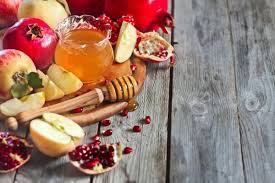